R
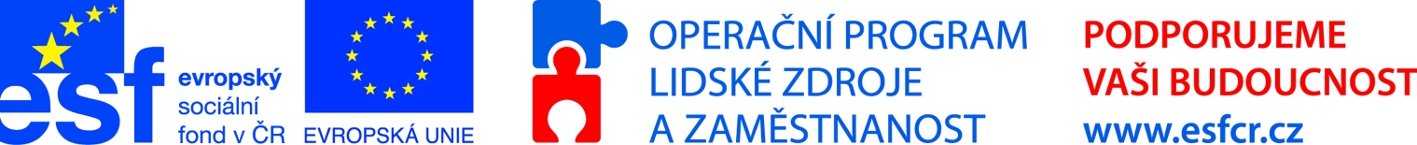 Realizace individuálního projektu 
                                                    očima Diakonie ČCE v Litoměřicích
Přínosy a rizika pro služby podporované v projektu
Sociálně terapeutické dílny
Jaké je jejich poslání?
Posláním Sociálně terapeutických dílen v Terezíně je poskytovat podporu lidem s lehkým až středně těžkým mentálním postižením při osvojování sociálních a pracovních dovedností tak, aby měli po absolvování tréninkového programu větší šanci uspět na otevřeném nebo chráněném trhu práce.
Co je cíl služby?
Cílem sociálně terapeutických dílen je připravit uživatele tak, aby se v budoucnu snáze uplatnili na chráněném nebo otevřeném trhu práce. K naplnění toho cíle jsou využívány různé  metody.
Co služba nabízí?
Testovací program
Tréninkový program 
Doplňkové aktivity – práce s  PC a 
                                    internetem
                                    tvořivou dílnu 

To vše v bezpečném prostoru  v reálném pracovním prostředí
Testovací program
Uživatel si může vyzkoušet, jaké jsou jeho reálné dovednosti a schopnosti, zjistí, co se ještě potřebuje naučit a natrénovat a zároveň pracovníci lépe porozumí tomu, co klient od služby potřebuje k tomu, aby měl větší šanci na uplatnění v pracovním prostředí.
Tréninkový program
Pracovní a sociální dovednosti a návyky si klienti mohou trénovat v rámci těchto pracovních pozic:                 - pomocný číšník/číšnice                 - pomocný kuchař/ka                 - uklizeč/ka                 - zahradník/zahradnice                 - pracovní/pracovnice pro práci 
                      s prádlem
Kdo službu využívá ?
Lidé se zdravotním postižením, zejména s mentálním postižením, kteří mají zájem získat v budoucnu pracovní uplatnění na otevřeném trhu práce nebo v chráněných dílnách,ale jejich současné schopnosti a dovednosti  jim toto neumožňují.
Kde služba probíhá?
V  Centru sociálních služeb Klobouk, kde má  zázemí  na sále a v kanceláři, pro trénink v reálném pracovním prostředí slouží  prostory restaurace Klobouk Diakonie v Terezíně 
Adresa: Komenského 152, Terezín
Rizika projektu
Veřejná zakázka je soutěž, můžeme tedy prohrát 
Zakázku získá někdo jiný ( nabídne nižší cenu, což je jediné  kritérium při výběru)
Nabídku dá pouze jedna organizace, tím pádem zakázku nezíská nikdo a čeká se na vyhlášení dalšího kola
Rizika projektu
Kraj v průběhu realizace nemá peníze na dorovnání zálohy nebo je platba opožděná 
Je třeba ohlídat 15% z veřejné zakázky na  náklady spojené s vedením a administrováním projektu
Je třeba ohlídat i ostatní finanční podmínky stanovené pro konkrétní službu(5000,- kč na rok za publicitu)
Rizika projektu
Organizace zpracovává každé čtvrtletí Finanční plán, dále vyplňuje soupisku účetních dokladů hrazených z veřejné zakázky, monitorovací zprávu – finanční náležitosti, personální zajištění služby atd.
   Riziko je, že udělá administrativní chybu
Rizika projektu
Rizikem je, že sociální služba vypadne na několik let ze systému MPSV, kraje, měst a obcí atd. (je třeba v průběhu realizace projektu udržovat vztahy s těmito donátory)
Rizika projektu
Nesplnění kapacity – vrácení peněz 
Pod tlakem na plnění kapacity alespoň na 85% se může služba dostat do rozporu s potřebou uživatele získávat nezávislost na službě, osamostatnit se
Přínosy projektu
V  roce 2013, od 1.února  využilo službu 19 klientů.
Přínosy projektu
Získali díky službě šanci dostat se do  jiného  prostředí,cestovat, poznávat  nové lidi.
Učili se, jak to chodí v práci. Potkávali se 
   s návštěvníky restaurace, s úspěšnými kolegy- zaměstnanými lidmi se zdravotním postižením
Přínosy projektu
Zajištěné víceleté financování 

Rok 2013   2.616  000, Kč
Rok 2014   2.911  000, Kč
Přínosy projektu
Zajištění kvalitní služby – odborně vzdělaný personál v  přímé péči 
Konkrétně u nás 1 sociální pracovník a 2 pracovníci v sociálních službách na plný úvazek 
Možnost hradit z projektu i pracovníky, kteří zajišťují v tréninkovém programu praxi uživatelů – pracovní vzory, „mistři na svém místě“ – např. kuchař, číšník ) . Reálná pracovní zkušenost, není to hra na práci.
Celkem 0,5 úvazku na vedení a administrativu služby
Přínosy projektu
Pokud organizace získá veřejnou zakázku, tak je úhrada 100 % (není třeba shánět spoluúčasti, kromě příjmů od uživatelů)
   Jistota víceletého financování
Přínosy projektu
Uchazeč o veřejnou zakázku může plánovat veškeré náklady, které jsou nezbytně nutné na realizaci sociální služby (při respektování zadaných finančních podmínek, uznatelnosti nákladů atd.)
Přínosy projektu
Velikou výhodou je záloha předem (na rozdíl od dotace MPSV, většinou dostaneme první zálohu až na začátku dubna; pokud organizace správně plánuje,  tak záloha vystačí po celou dobu projektu)
Přínosy projektu
Ve finančním plánu lze přesouvat náklady mezi jednotlivými položkami, aniž by se muselo žádat Kraj o změnu (pouze se napíše e-mailem, jaká částka se odkud kam přesouvá)
Přínosy projektu
Lze přesouvat i náklady mezi osobními a provozními, v tomto případě se jedná o podstatnou změnu a je nutné schválení Krajem
Pokud organizace udělá chybu v monitorovací zprávě, není problém tuto chybu opravit v následujícím čtvrtletí, resp. do konce konkrétního roku, protože peníze z veřejné zakázky nelze převádět mezi jednotlivými roky
 Výhodou je, že na konci roku je možné dát do nákladů energie ve výši uhrazených záloh (jenom v případě, že projekt končí, musí být energie zaúčtována dle skutečné spotřeby)
Přínosy projektu
Možnost hradit i pomůcky pro činnosti v tréninkovém programu - konkrétně suroviny pro výuku samostatného vaření
Přínosy projektu
Lze konzultovat finanční záležitosti s finanční manažerkou z Kraje, která má na starost individuální  projekt
Děkujeme za klidný čas na práci
I když jsme našli řadu rizik, v našich očích, přínosy jednoznačně  převažují nad riziky a nedostatky.
.
Děkuji za pozornost
Mgr.Vladimíra Tomášová 
      Diakonie ČCE – Středisko křesťanské 
                                 pomoci v Litoměřicích 
       tomasova.litomerice@diakonie.cz
              www.diakoniecceltm.cz